Universidad de Buenos AiresSecretaría de Ciencia y Técnica
Proyectos Desarrollo Estratégico 2019
29 de Agosto 2019
Rendición de viáticos
¿Qué rubros rinden Viáticos?
Trabajo de Campo
¿Cómo rindo Viáticos?
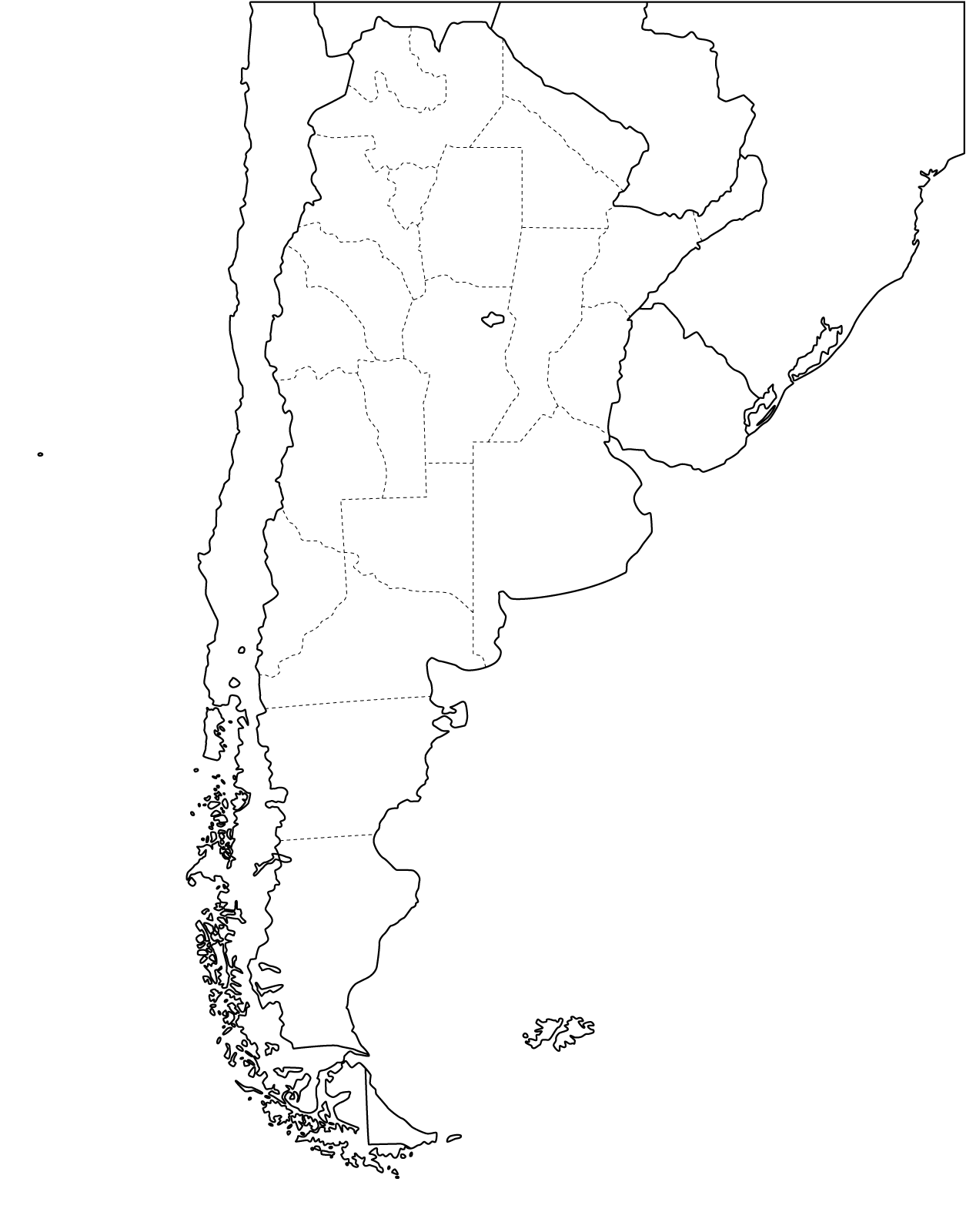 En Argentina a más de 50km
Con:
Facturas Gasto por Gasto
Planilla de Liquidación y Rendición de Viáticos
Viáticos
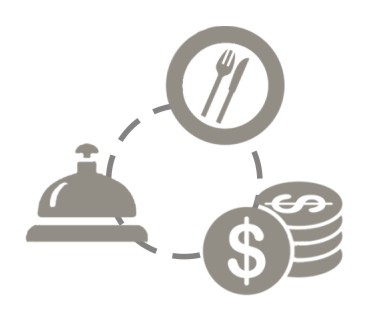 Asignación fija diaria, que se concede a los integrantes del proyecto de investigación, con exclusión de los pasajes, para atender todos los gastos personales que le ocasione el cumplimiento de las tareas propias del proyecto cuando VIAJE DENTRO DEL PAÍS a lugares alejados a mas de 50kms. de la Unidad Académica sede del proyecto.
Viáticos
ASIGNACIÓN FIJA DIARIA, que se concede a los integrantes del proyecto de investigación, con exclusión de los pasajes, para atender todos los gastos personales que le ocasione el cumplimiento de las tareas propias del proyecto cuando VIAJE DENTRO DEL PAÍS a lugares alejados a mas de 50kms. de la Unidad Académica sede del proyecto.
Viáticos
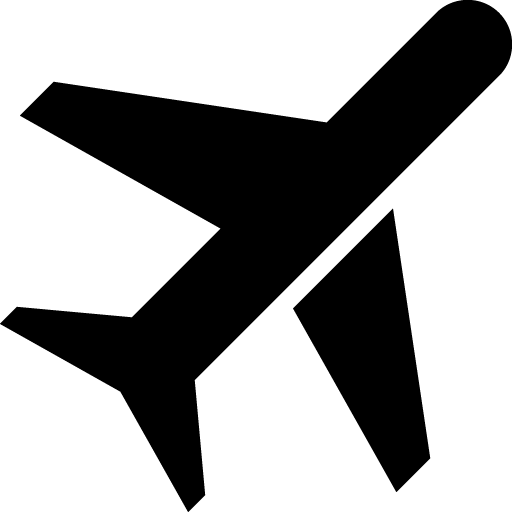 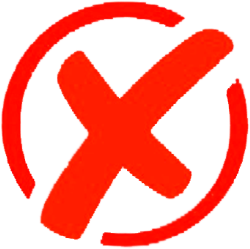 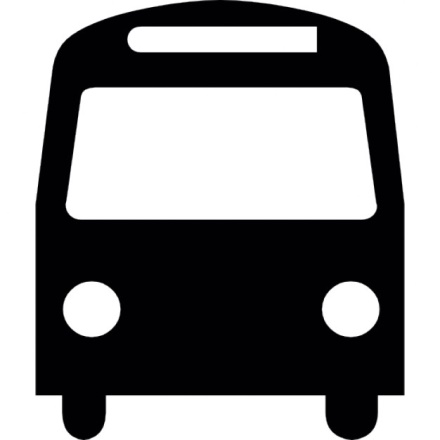 LOS PASAJES se rinden en la planilla de gastos adjuntando comprobante/boleto/ticket.
Asignación fija diaria que se concede a los integrantes del proyecto de investigación, CON EXCLUSIÓN DE LOS PASAJES, para atender todos los gastos personales que le ocasione el cumplimiento de las tareas propias del proyecto cuando VIAJE DENTRO DEL PAÍS a lugares alejados a mas de 50kms. de la Unidad Académica sede del proyecto.
Viáticos
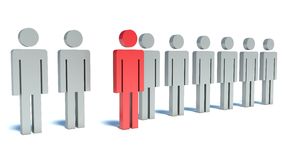 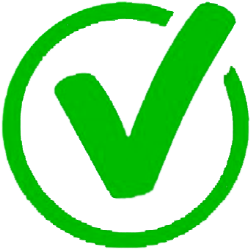 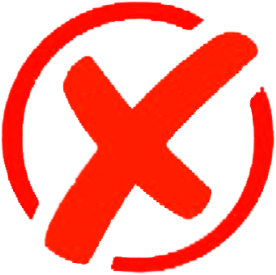 SÓLO de los INTEGRANTES del proyecto.
INVESTIGADORES INVITADOS:
solicitar AUTORIZACIÓN PREVIA  al Depto. de Subsidios de la SECyT.
Asignación fija diaria QUE SE CONCEDE A LOS INTEGRANTES DEL PROYECTO DE INVESTIGACIÓN, con exclusión de los pasajes, para atender todos los gastos personales que le ocasione el cumplimiento de las tareas propias del proyecto cuando VIAJE DENTRO DEL PAÍS a lugares alejados a mas de 50kms. de la Unidad Académica sede del proyecto.
Comprobante de Liquidación y Rendición de Viáticos
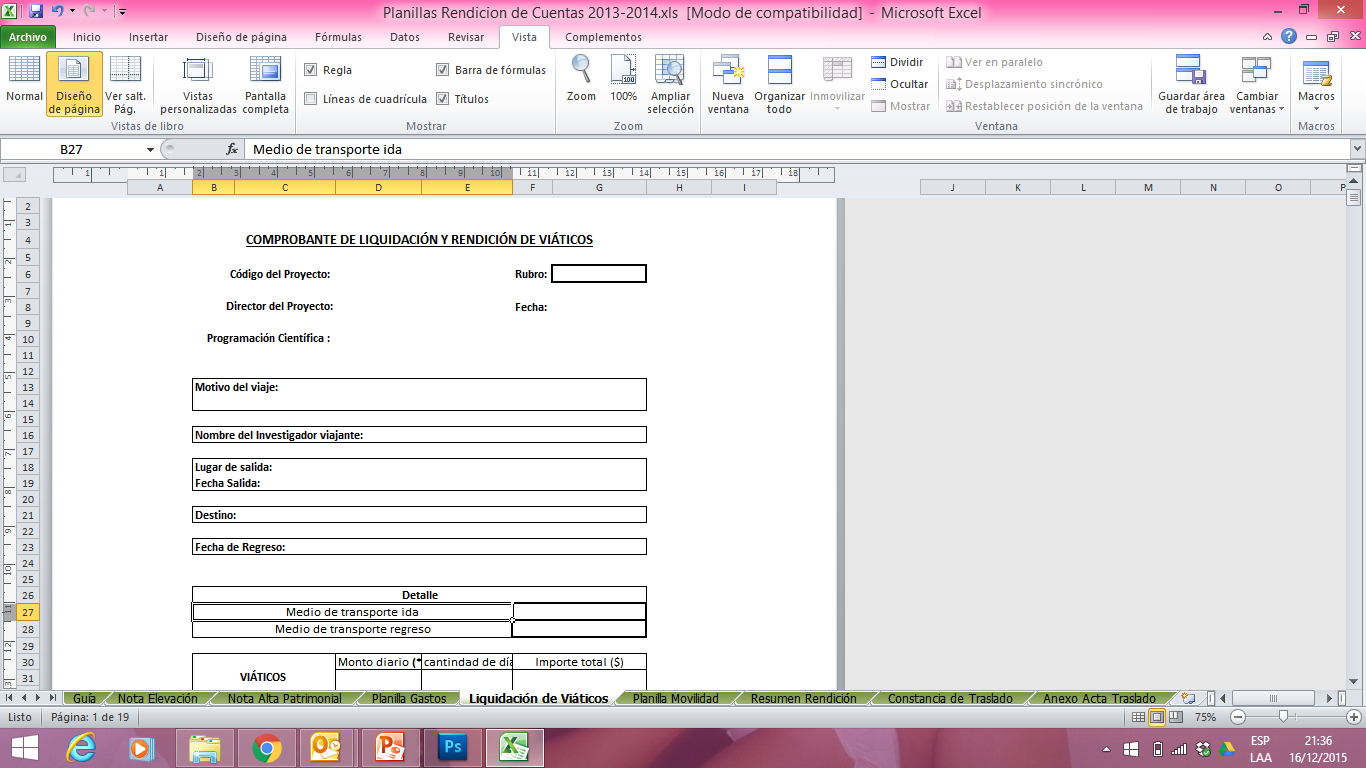 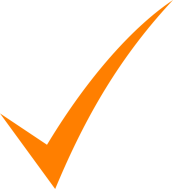 Debo demostrar los días que duró el viaje.
¿CÓMO?
Adjuntando tickets, peajes, gastos en ruta, 
o comprobantes de alojamiento.
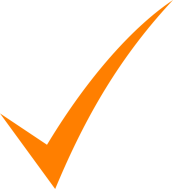 Si presento la rendición de viáticos
            NO debo presentar las facturas.
            Evitar la duplicación de gastos
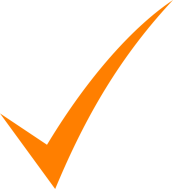 El importe total debe incluirse en la planilla de gastos
y adjuntar el comprobante de liquidación (no las facturas).
Comprobante de Liquidación y Rendición de Viáticos
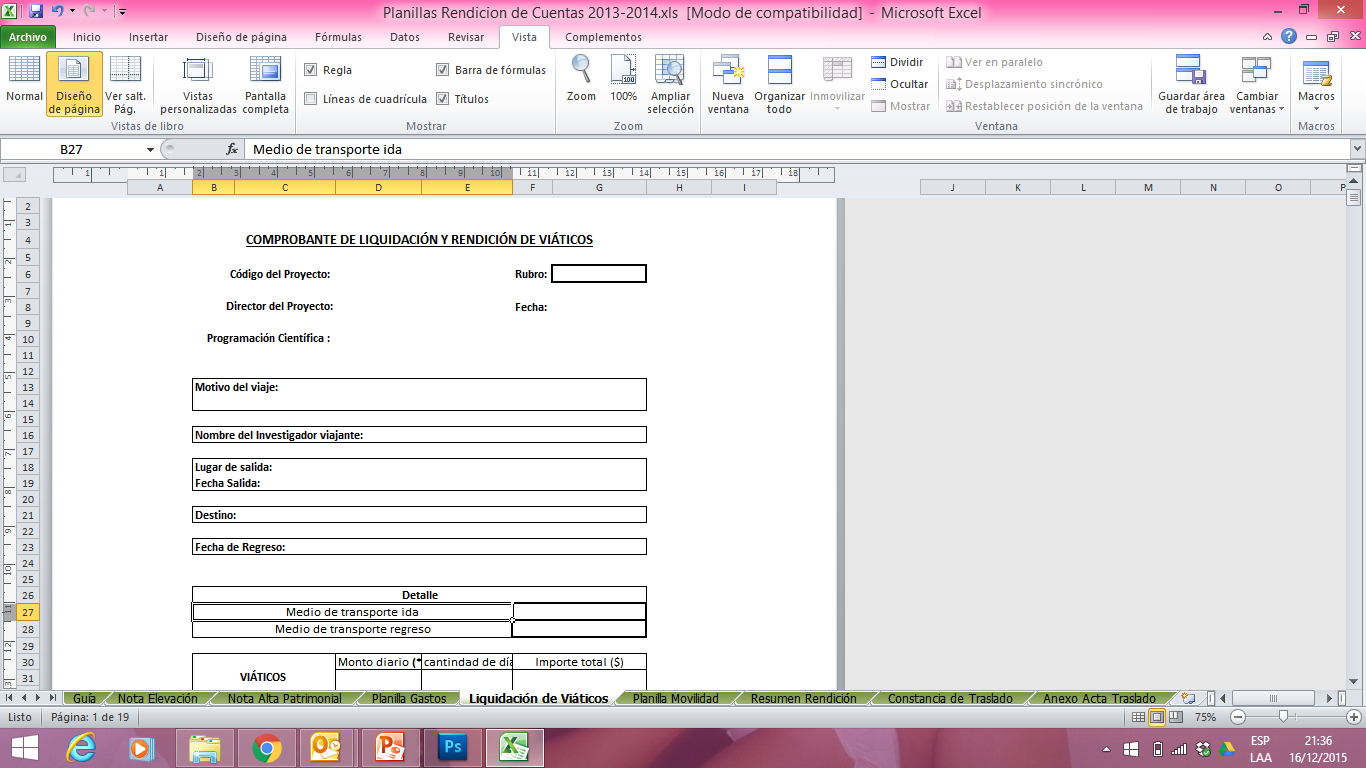 Liquidación día de salida y regreso

Salida antes de las 12 hs.
Llegada después de las 12 hs.

Salida después de las 12hs
Llegada antes de las 12 hs.
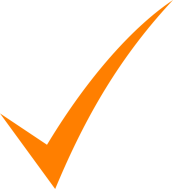 VIÁTICO COMPLETO
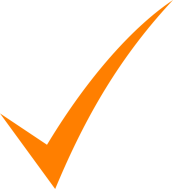 VIÁTICO 50%
Comprobante de Liquidación y Rendición de Viáticos
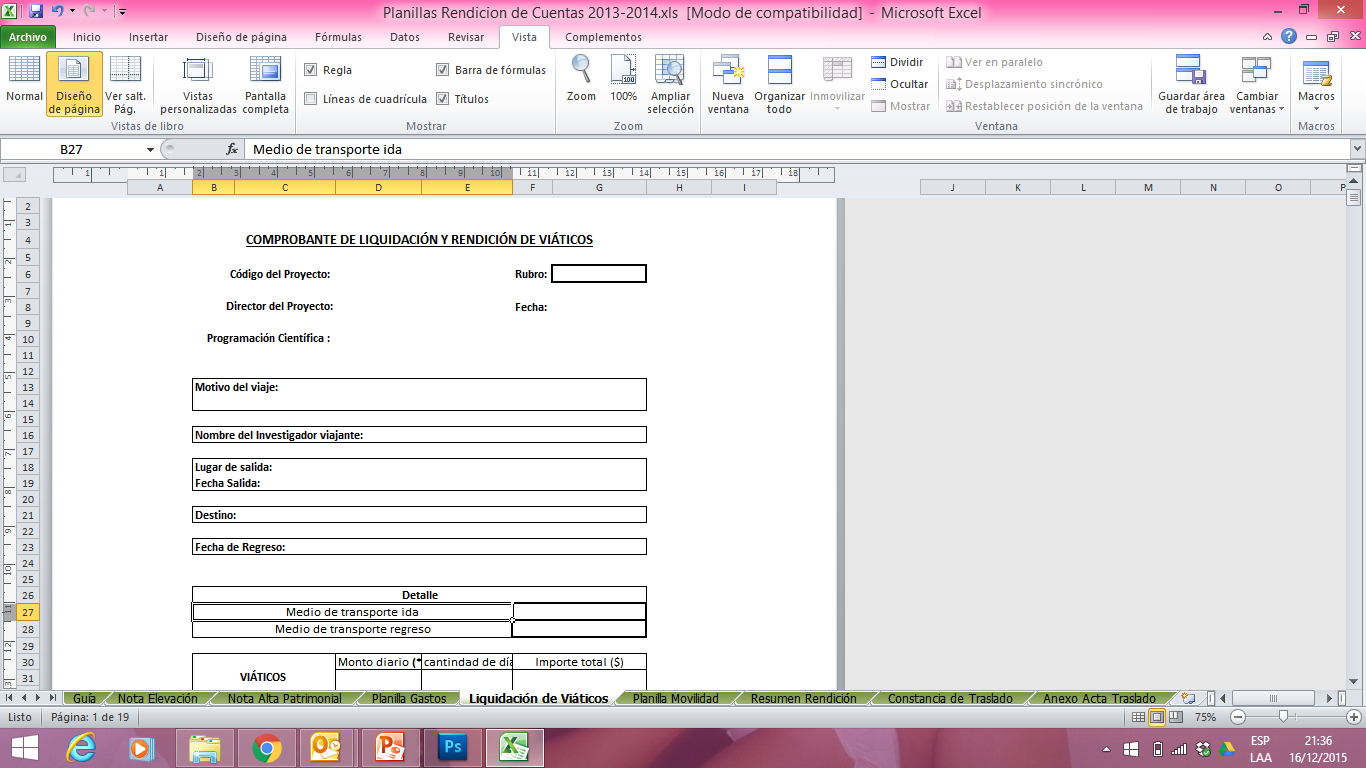 ¡ IMPORTANTE!
LA PLANILLA DEBE IR ACOMPAÑADA DE:
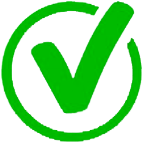 Copia de la documentación que acredite
la cantidad de días a liquidar.
GraciasPreguntas?
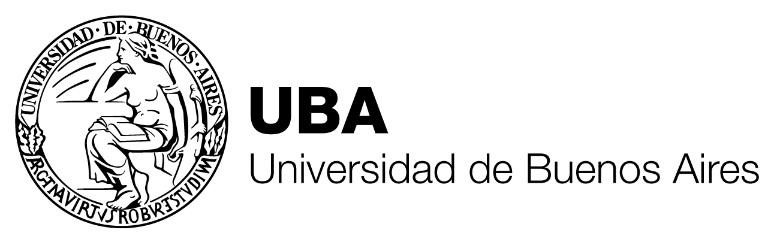 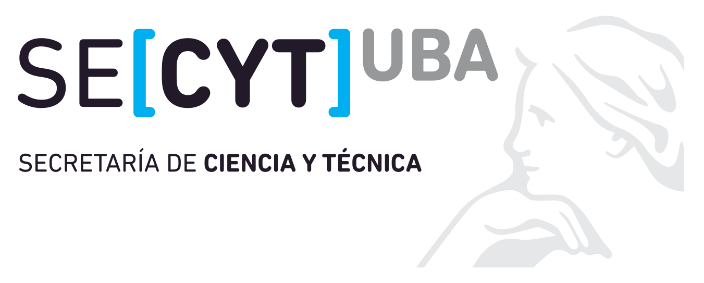